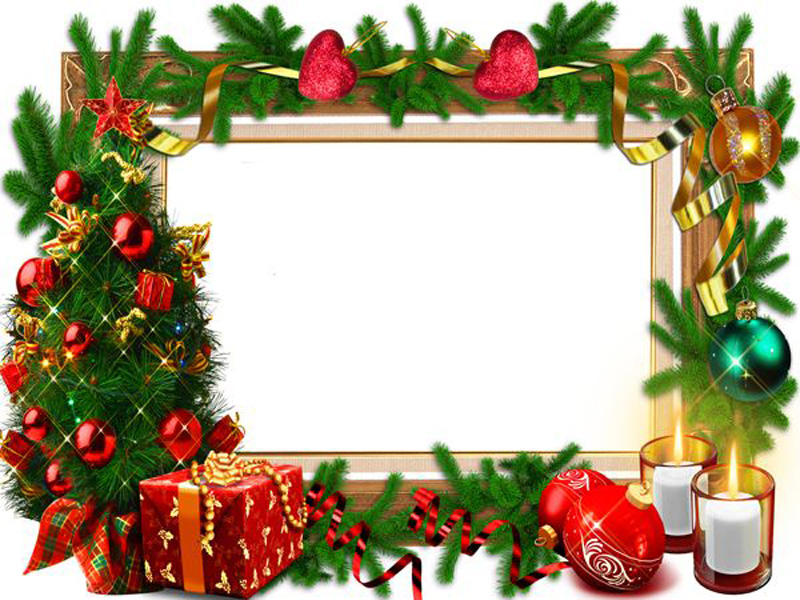 Новогоднее настроение
Уважаемые Партнеры!
Предлагаем Вам зарядиться новогодним настроением! 
Кафе «Очаг» приглашает Вас на проведение новогодних праздников! 
Вас ожидает неповторимая атмосфера, танцы до упаду, феерическое шоу, зажигательные выступления наилучших артистов! 
8-044-548-45-45, 8-029-505-29-29
Возможен БАРТЕР.
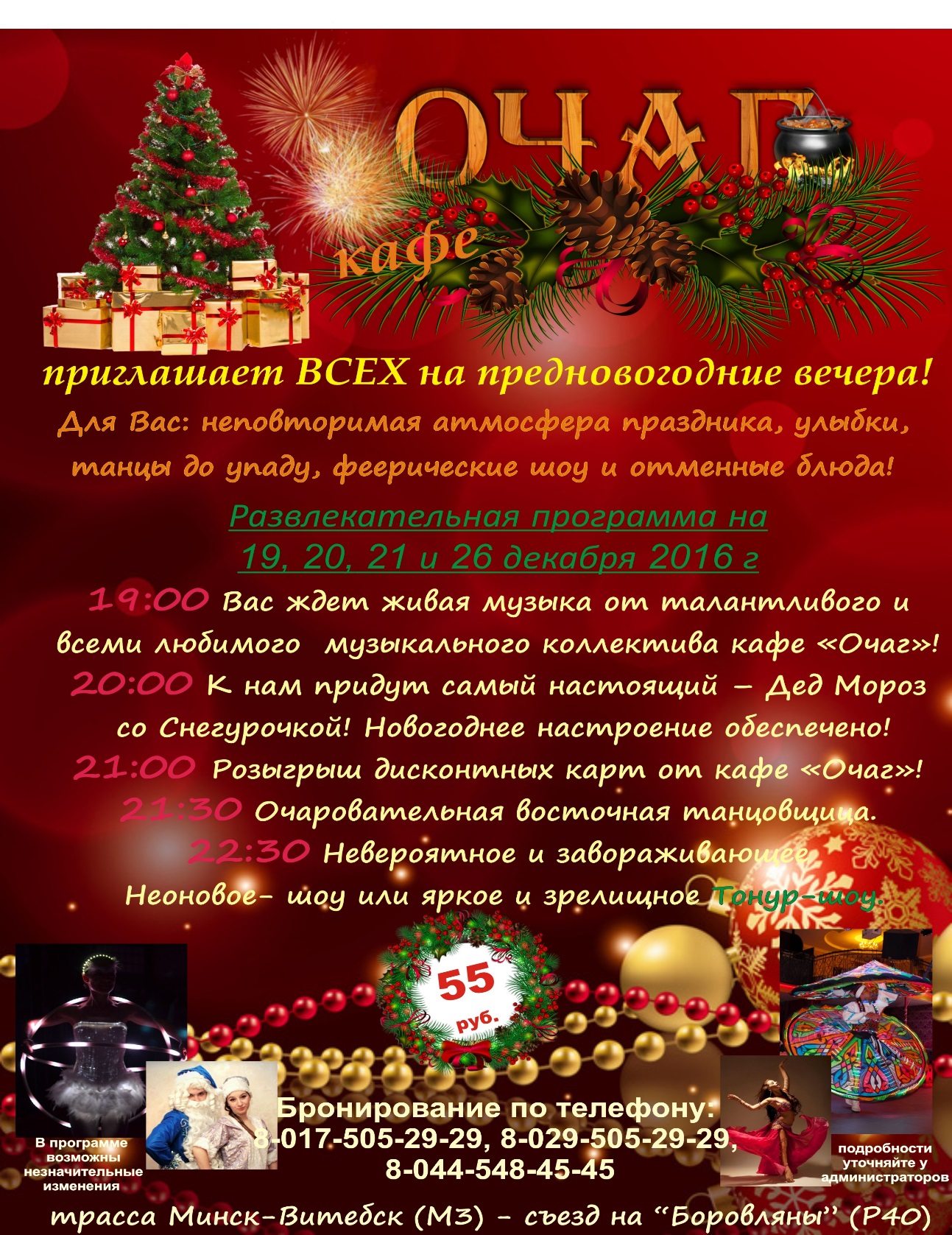 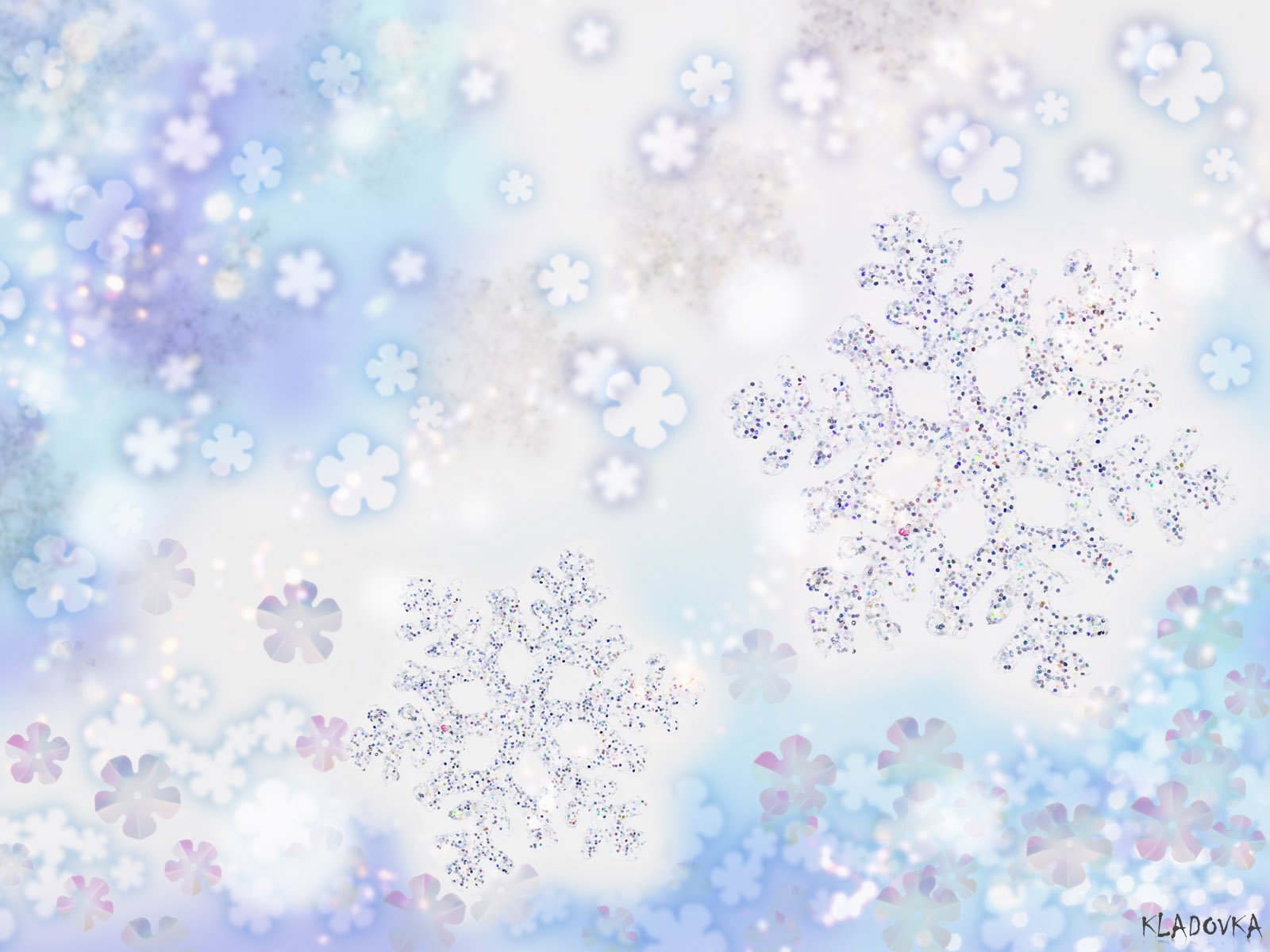 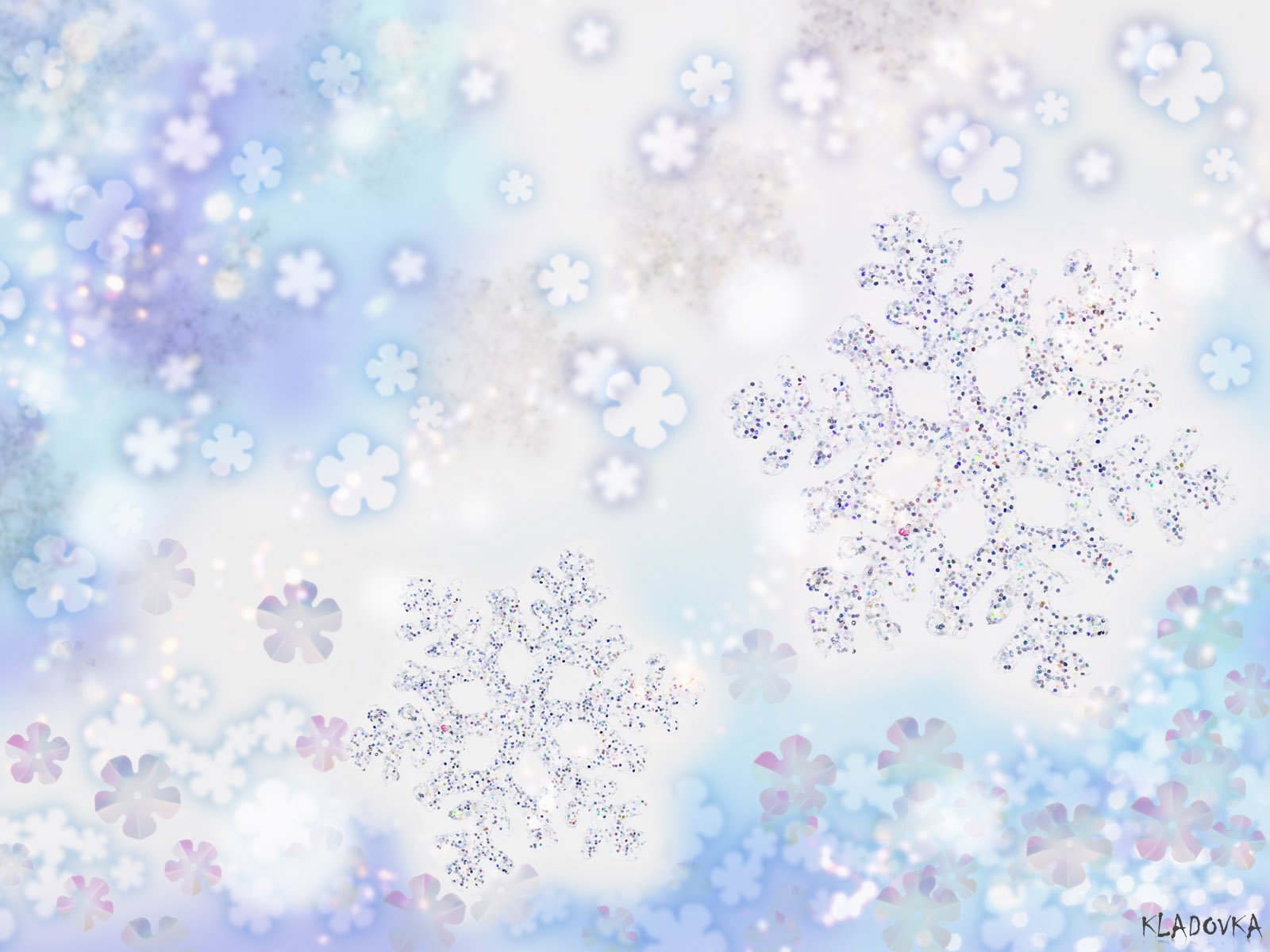 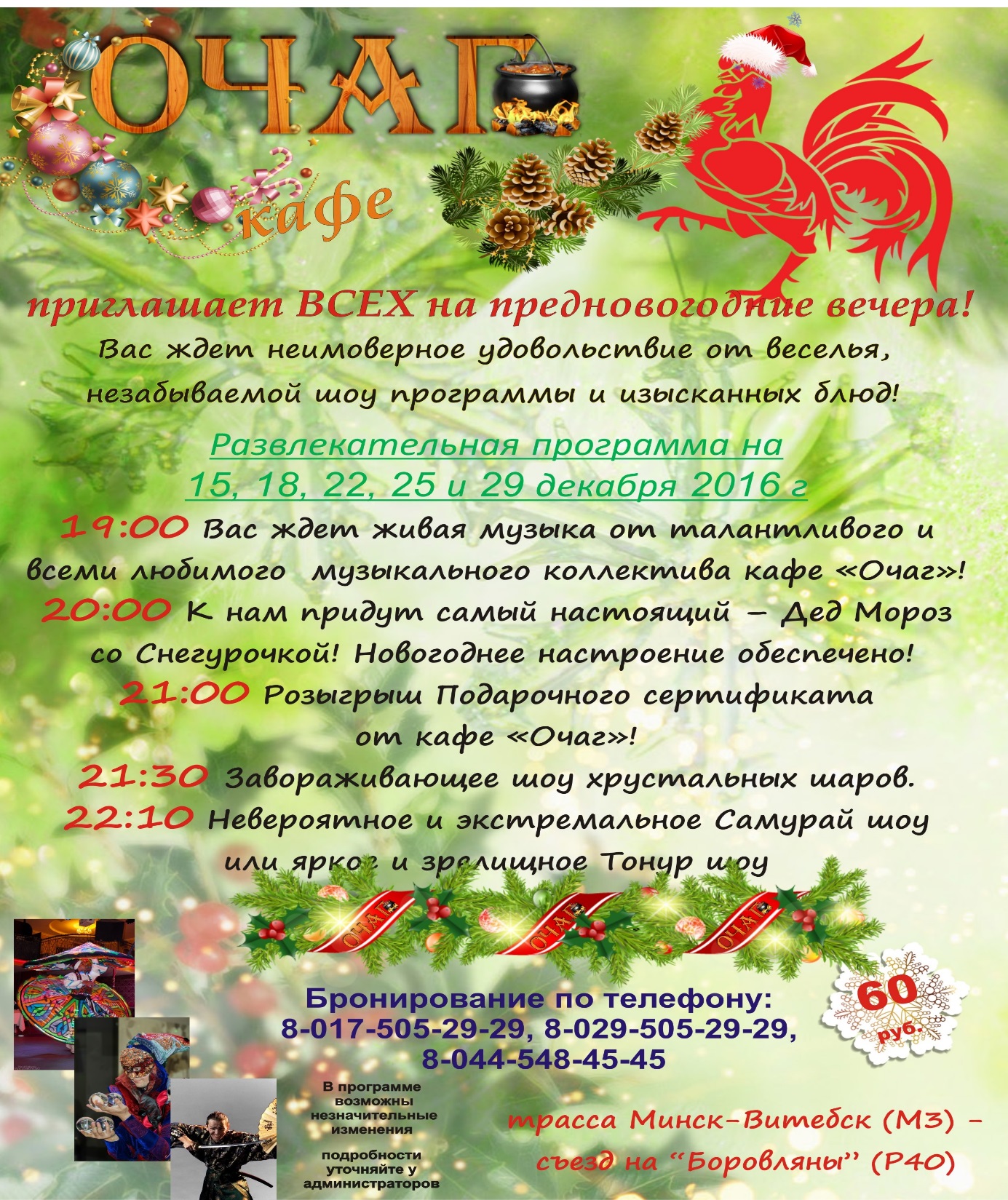 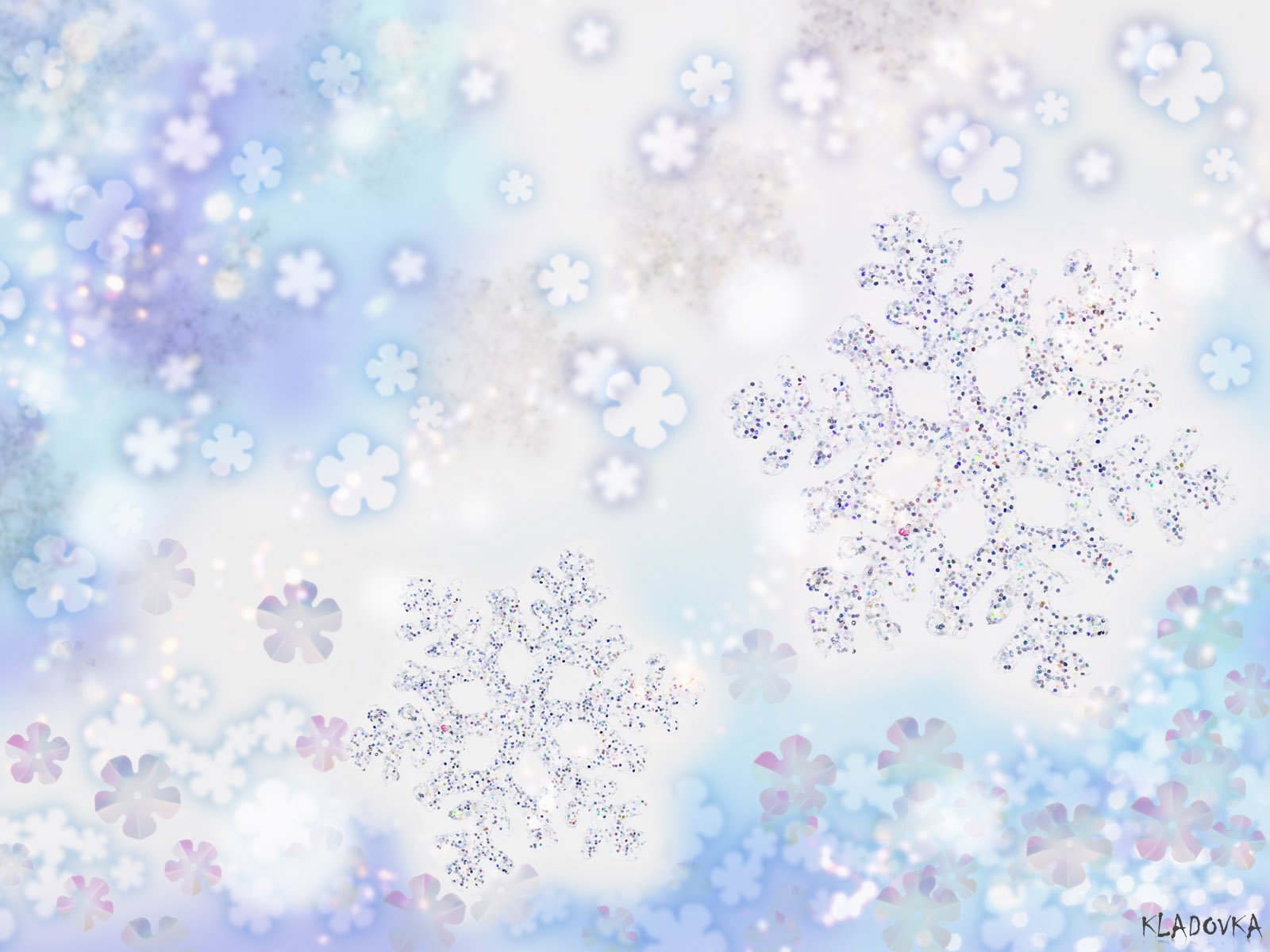 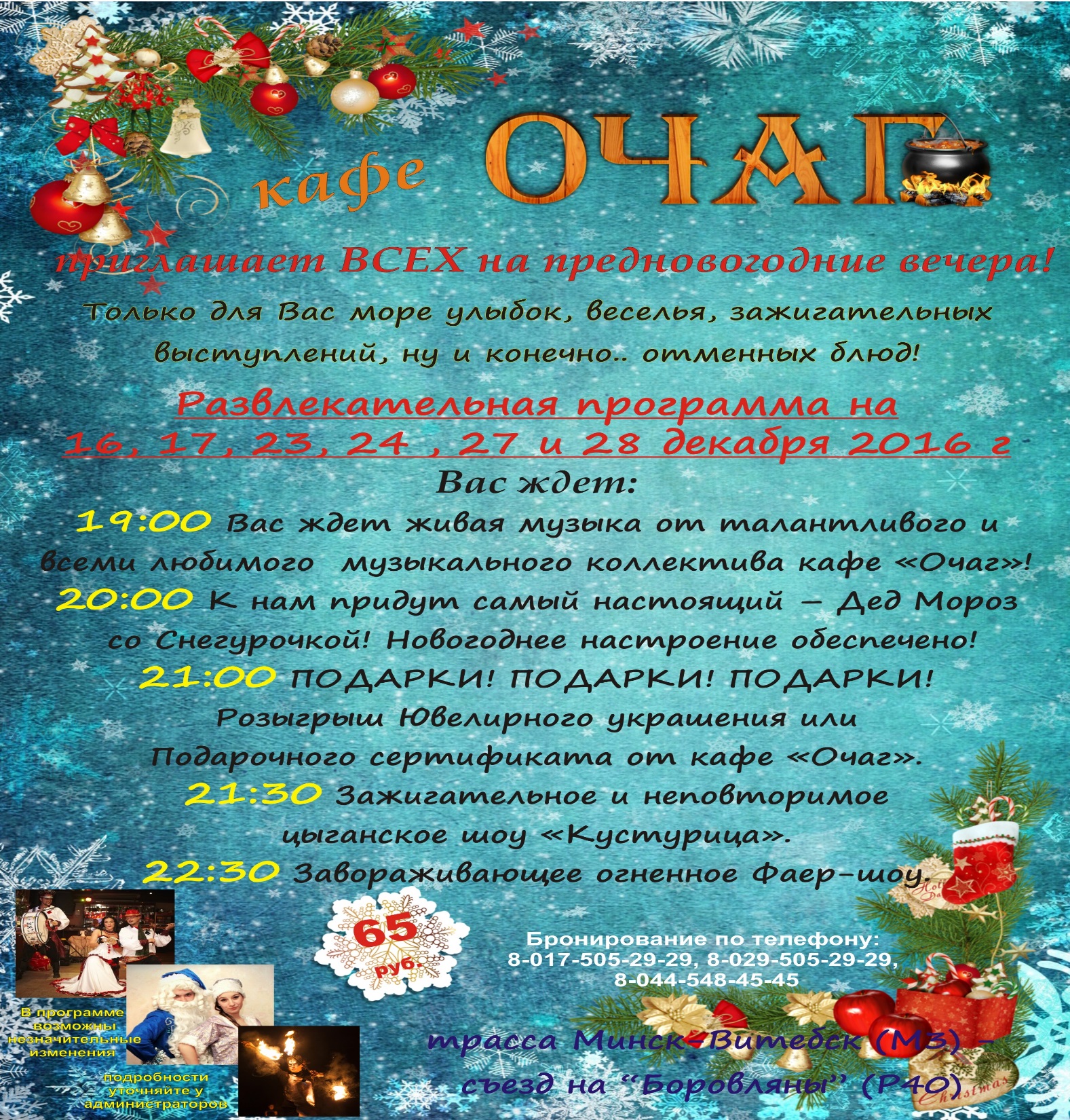